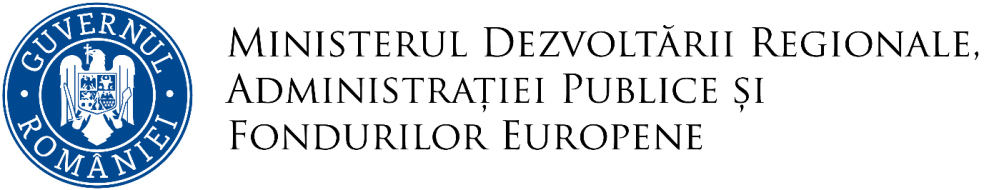 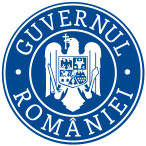 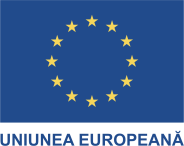 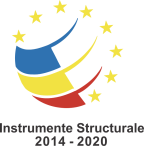 Proiectul ALFRED (1)
ALFRED = Advanced Lead Fast Reactor European 		Demonstrator Infrastructure
infrastructură de cercetare – dezvoltare - inovare pentru demonstrarea tehnologiei reactorilor rapizi răciți cu plumb (LFR)
scopul acestui proiect este construirea unei instalații pentru demonstrarea  tehnologiei LFR în vederea utilizării acestui tip de reactori pentru producerea de energie electrică fără emisii de carbon, precum și pentru alte aplicații
locație: platforma RATEN ICN Pitești
costuri de construcție estimative: 1,4 miliarde euro
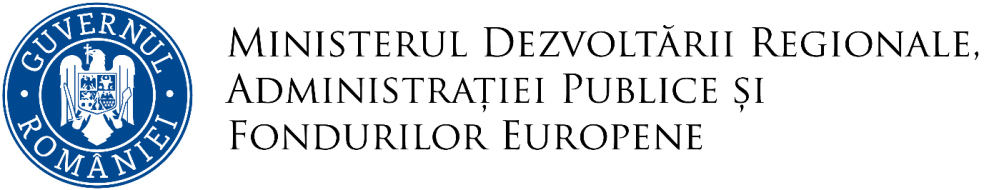 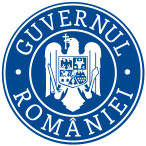 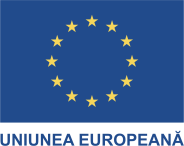 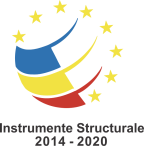 Proiectul ALFRED (2)
2007: tehnologia LFR este inclusă în Strategic Energy Technology Plan (SET Plan) al Comisiei Europene 
2011 și 2014: memorandum guvernamental de aprobare, respectiv de continuare și promovare a instalației LFR de demonstrație ALFRED 
2014: crearea consorțiului FALCON format din RATEN ICN, ANSALDO Nucleare (Italia), ENEA (Italia) și CVR (Republica Cehă)
2015: aplicație pentru includerea ALFRED în roadmap-ul ESFRI
2016: incluserea în Strategia de specializare inteligentă a regiunii Sud Muntenia 
2017: includerea ca prioritate națională pentru domeniul de cercetare în Strategia Națională de CDI 2014-2020
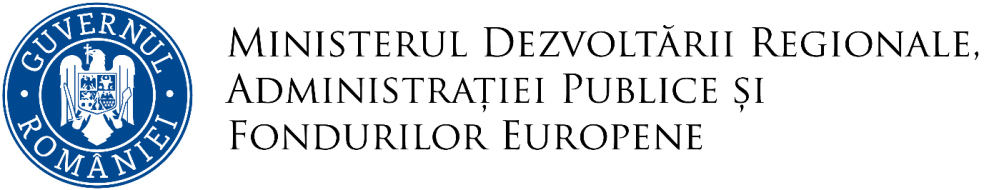 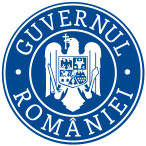 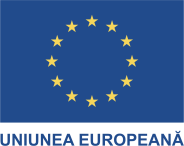 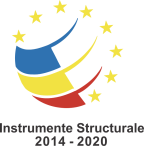 Proiectul ALFRED (3)
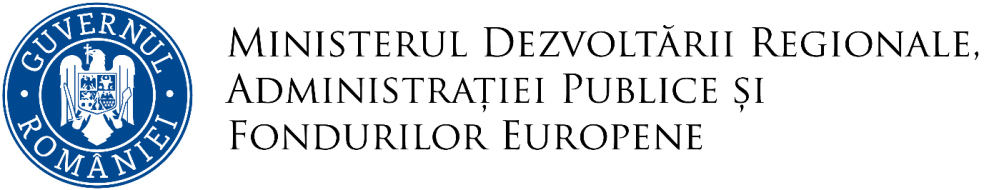 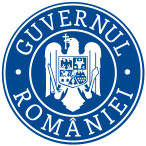 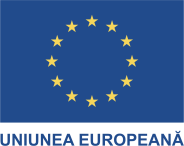 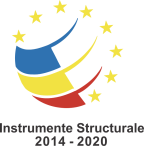 Proiectul ALFRED (4)
2017-2023: Realizarea instalațiilor suport
- 2017-2021: proiectul experimental suport faza I prin care se vor dezvolta două module: modulul I cu componentele ATHENA și Chem Lab ( inclusiv un echipament din componentă Secțiuni de testare) și modulul II cu componentele HELENA, Hub-ul și Centrul de excelență
45,000,000 euro
- 2021-2023: proiectul experimental suport faza II prin care se vor dezvolta modulele Meltin’Pot, Hands-ON și ELF
55,000,000 euro
- cheltuieli de operare
5,500,000 euro
Total: 105,500,000 euro
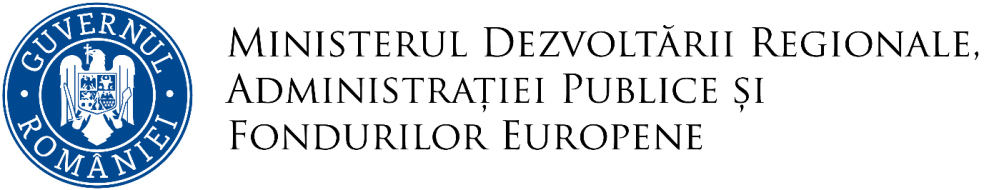 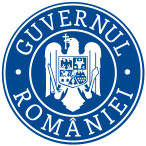 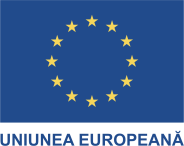 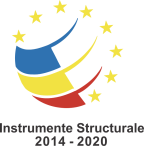 Proiectul ALFRED (5)
2018-2028: Realizarea demonstratorului ALFRED
- 2018-2023: activități pregătitoare pentru construcție: ~ 15,000,000 euro
	-realizarea a cca 30% din echipamentele tehnologice ale demonstratorului ALFRED
	-pregătire specialiști
- 2023-2028: construcție și punere în funcțiune
Total: 1,300,000,000 euro
2028 + 10-15 ani: Faza de operare
35,800,000 euro
   - după 2028 se va lansa programul de demonstrare 
   - între 2035 și 2040 se așteaptă ca tehnologia să fie disponibilă comercial
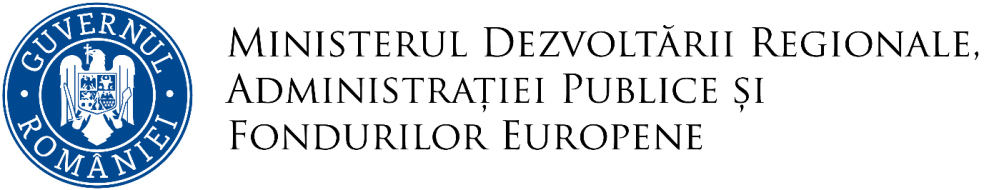 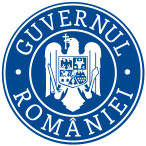 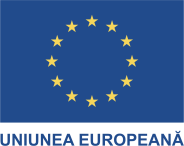 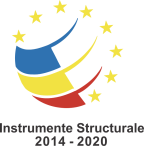 Proiectul ALFRED (6)
Posibilități de dezvoltare 
Reactorii rapizi răciți cu plumb (LFR) fac parte din cele  6 concepte de reactori de Generație IV selectate de GIF – Forumul International pentru Generație IV ce urmează a fi dezvoltate pe plan internațional. Caracteristicile favorabile ale plumbului ca agent de răcire permit atingerea tuturor obiectivelor privind siguranță și fiabilitate crescute, durabilitate mai mare, competitivitate economică și rezistență sporită la proliferare și de protecție fizică. 
Infrastructura ALFRED va permite implementarea unui amplu program de cercetare-dezvoltare-demonstrare ce adresează următoarele domenii: 
La nivel național
- Comportarea materialelor structurale; 
- Fizica reactorului;
- Fizico-chimia metalelor lichide grele;
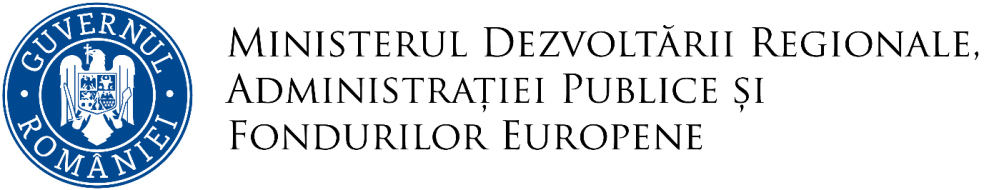 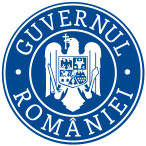 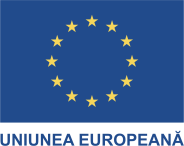 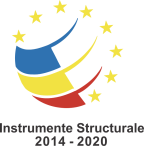 Proiectul ALFRED (7)
- Comportarea termo-hidraulică a metalelor lichide grele;  
- Combustibili nucleari avansați și zona activă a reactorilor răciți cu metale lichide grele;
- Dezvoltarea, testarea și calificarea componentelor și sistemelor prototip ce functionează în medii de metale lichide grele, cu aplicații în sectorul energetic și alte sectoare industriale;
- Demonstrarea funcționarii sigure și durabile a viitoarelor reactoare rapide răcite cu plumb;
- Validarea codurilor de calcul de termo-hidraulice, nucleare.
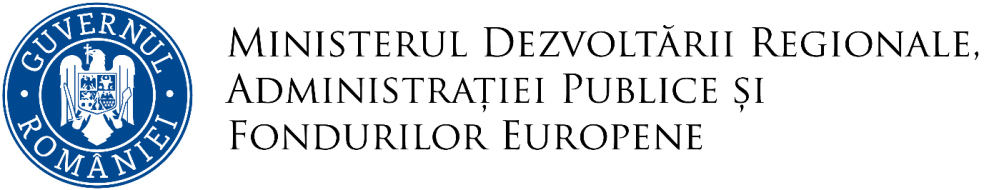 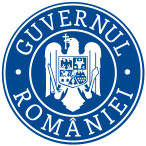 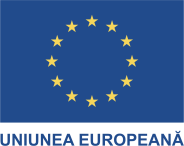 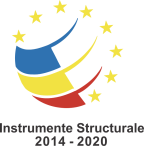 Proiectul ALFRED (8)
La nivel regional
De la înființarea și amplasarea sa în 1971, Institutul de Cercetări Nucleare a contribuit la dezvoltarea regională  și la realizarea unui nivel ridicat în domeniul tehnologiilor avansate. Platforma a asigurat o importantă parte a specialiștilor de înaltă calificare necesari programului energetic nuclear, precum și o serie de tehnologii (inclusiv tehnologia de fabricație a combustibilului) și echipamente pentru CNE Cernavodă. 
Beneficiile pe care le asigura dezvoltarea proiectului:
- valorificarea, extinderea și creșterea potențialului tehnologic cu un impact științific, economic și social;
- obținerea beneficiilor ce derivă din drepturile de proprietate intelectuală asupra unei tehnologii complexe;
- stimularea cercetării în regiune prin influența unei infrastructuri de cercetare de interes pan-european;
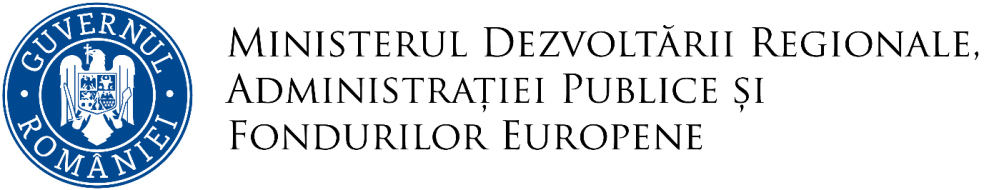 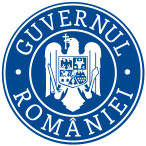 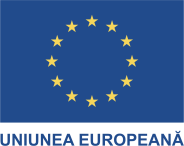 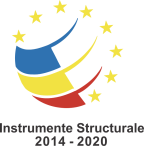 Proiectul ALFRED (9)
- creșterea interesului investițional în regiune (se estimează o contribuție financiară de cca. 20%) și creșterea de oportunități semnificative pentru furnizorii de servicii și echipamente în perioada investiției și a operării instalației;
- creșterea interesului internațional, inclusiv al comunității științifice pentru Mioveni și regiune;
- atragerea și păstrarea tinerelor talente în țară și în regiune;
- crearea premiselor pentru păstrarea unui pol de dezvoltare al regiunii și unei specializări inteligente (tehnologia nucleară)
- crearea a 300 de locuri de muncă pentru specialiști de înaltă calificare și a cca. 2000 locuri de muncă pentru firmele de proiectare, inginerie, construcții civile sau echipamente.